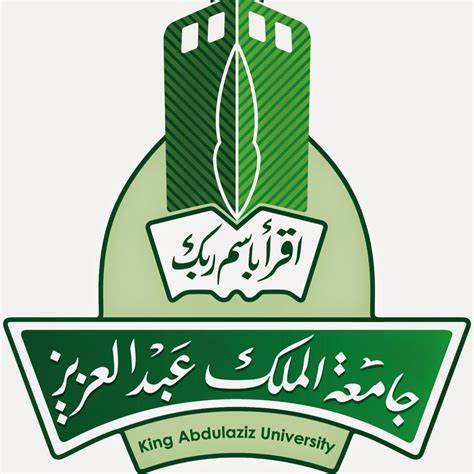 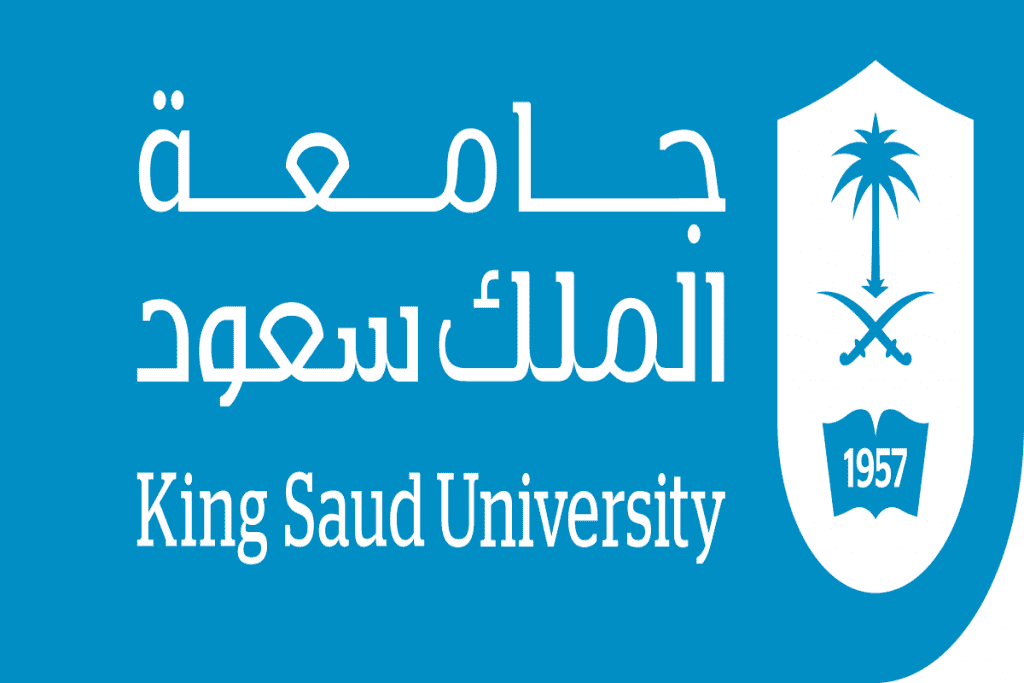 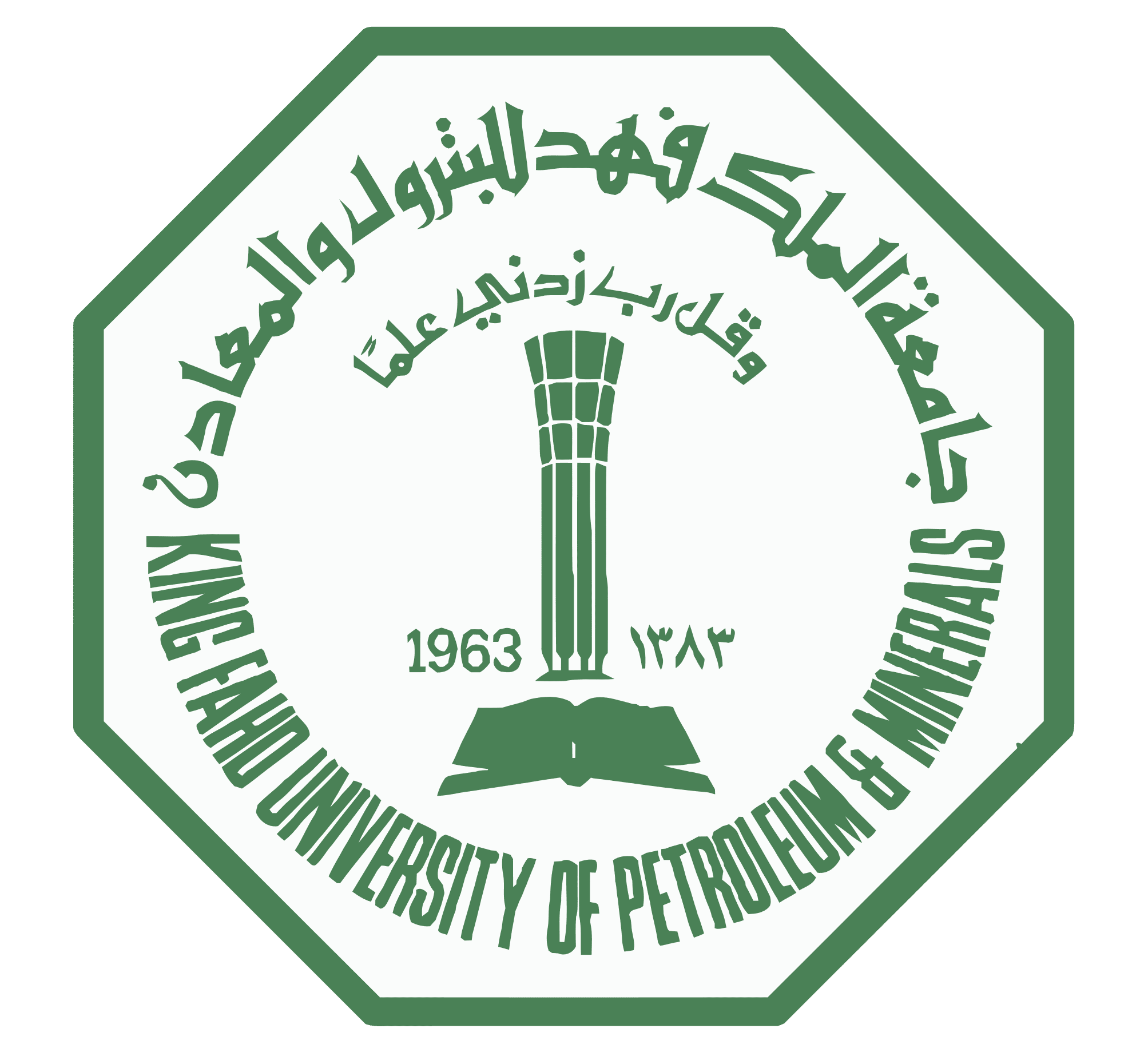 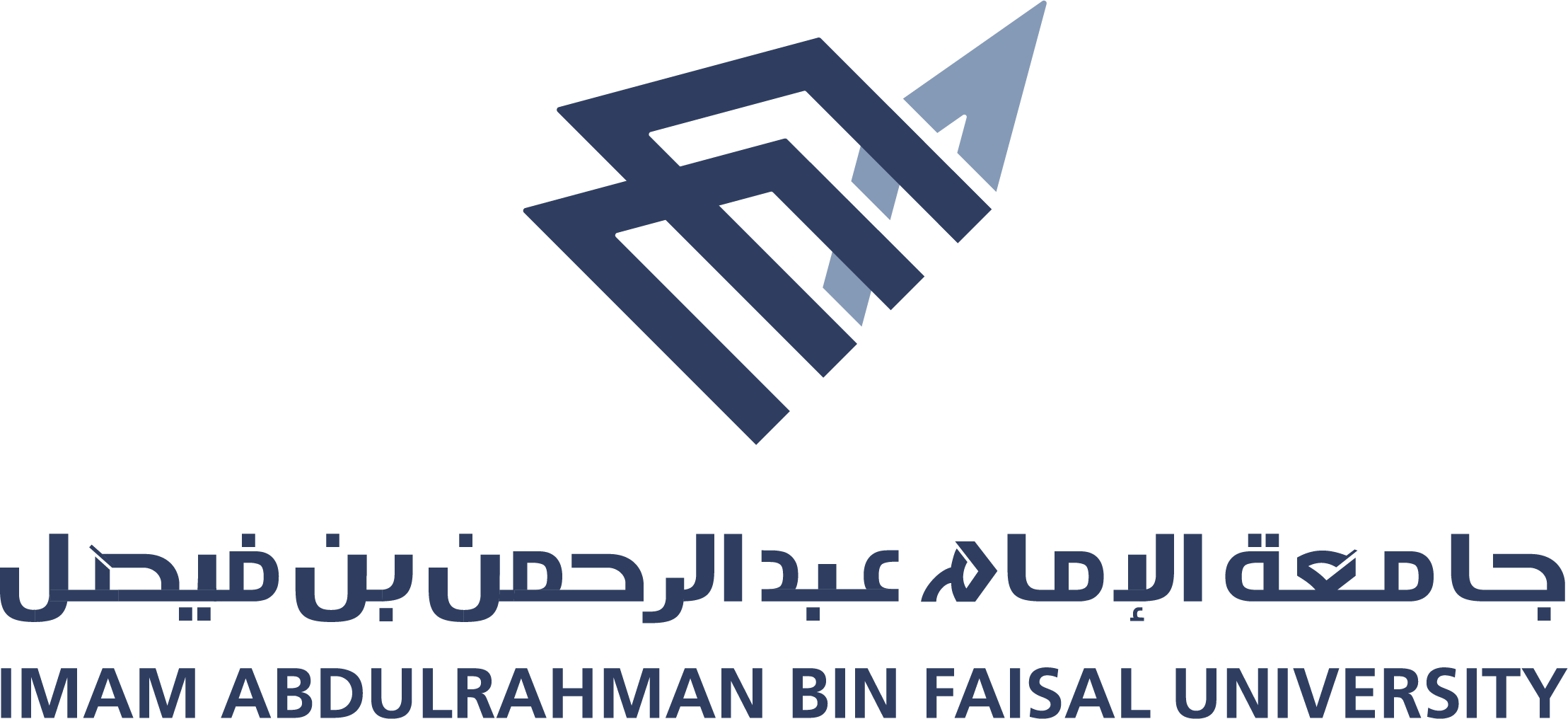 تعلمتي في الفصل السابق خطوات التفكير التصميميافترضي طالبتي مصممة الجرافيك أن تتعاقد معك مؤسسة لتصميمي هوية بصرية مناسبة لهاما الخطوات الإجرائية لأداء المهمة المطلوبة منك
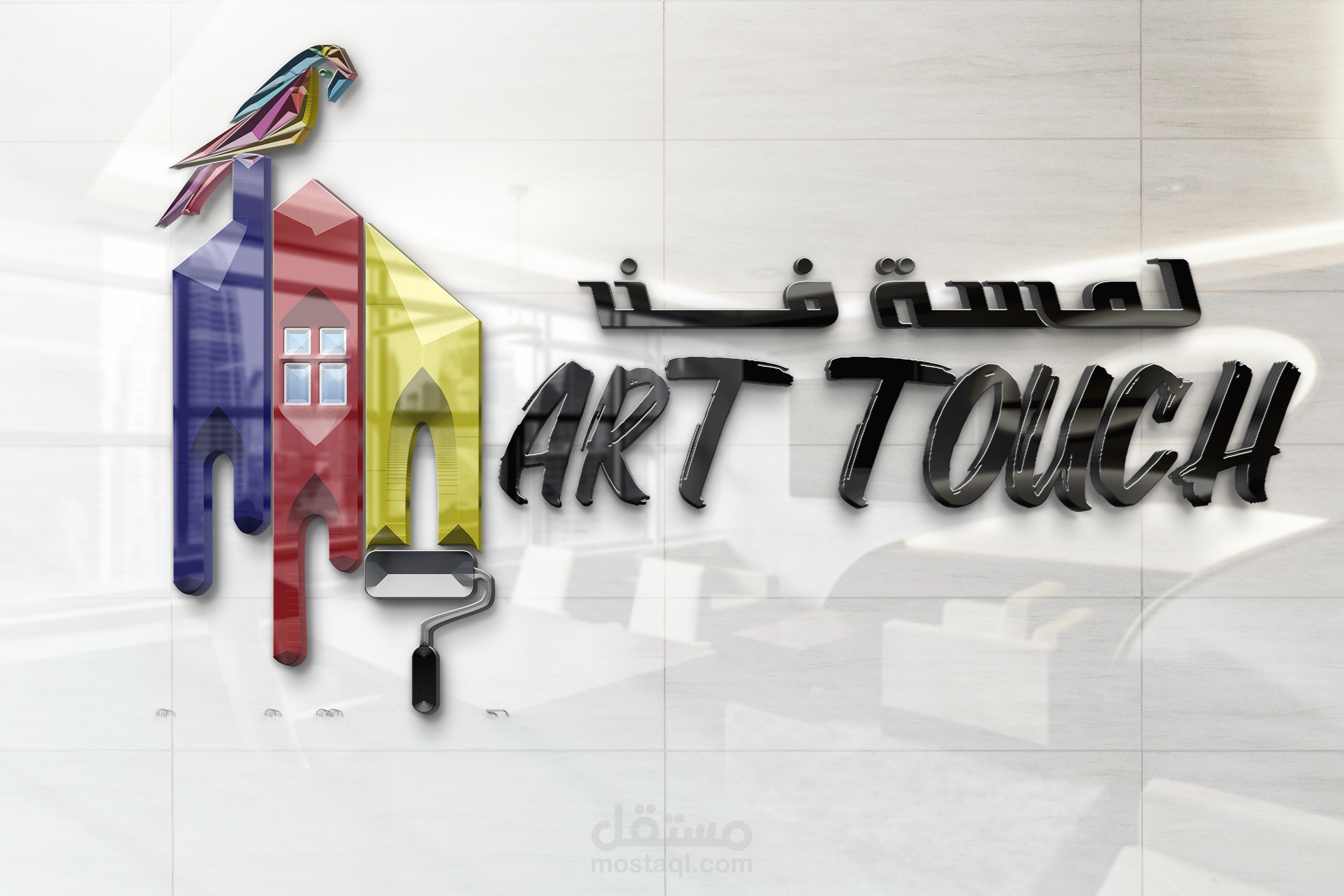 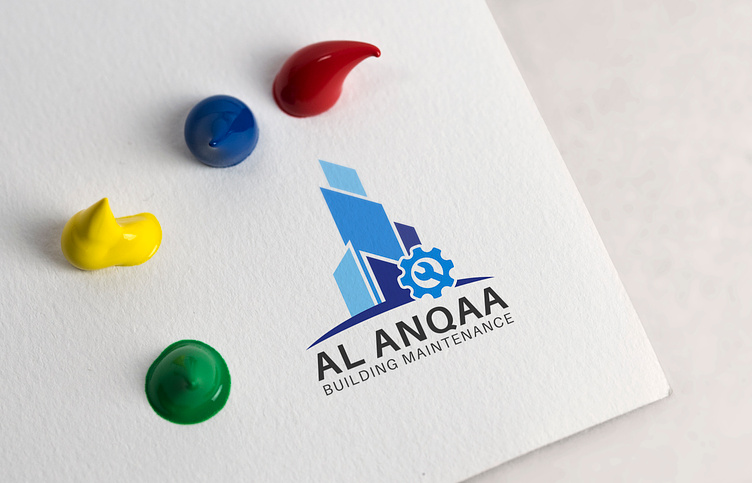 ما عناصر التصميم المرئي المتوفرة في التصميمين السابقين وهل تم تطبيق معايير تصميم الاتصال المرئي فيهما؟
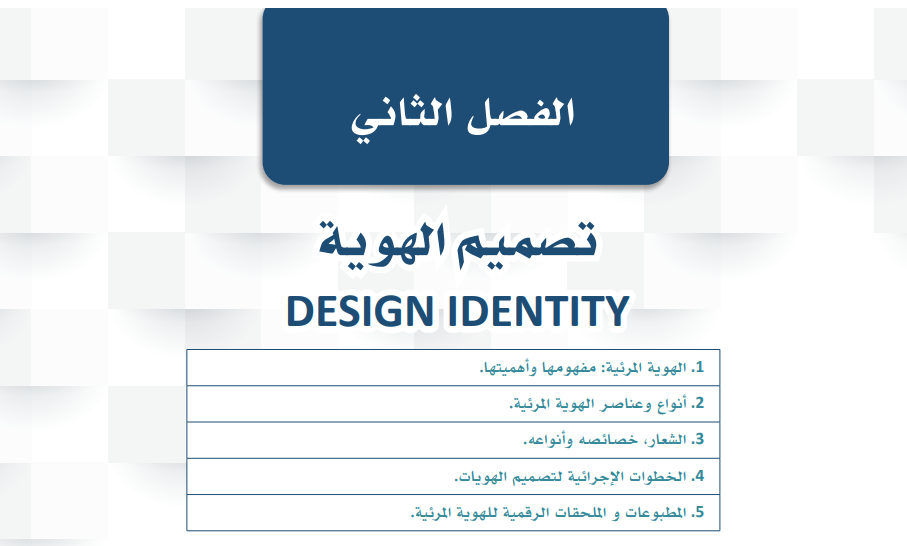 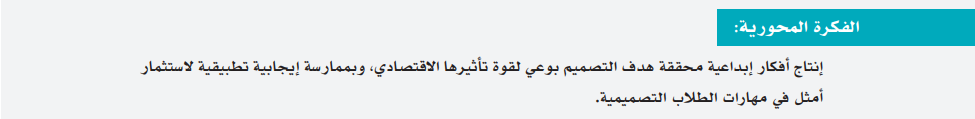 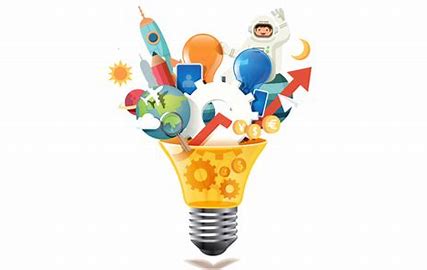 برأيك طالبتي ما فائدة الهوية البصرية لمؤسسة ما؟
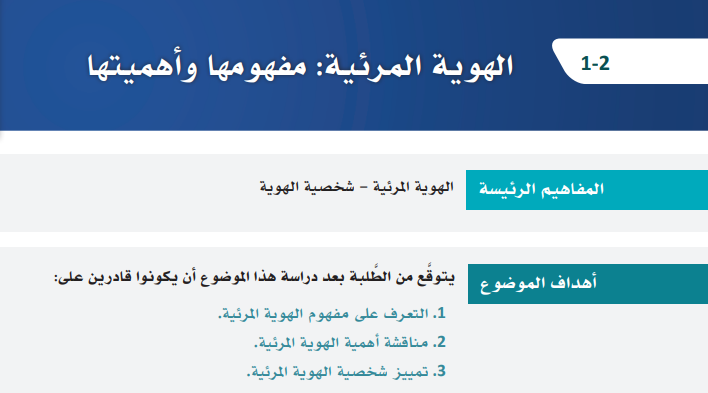 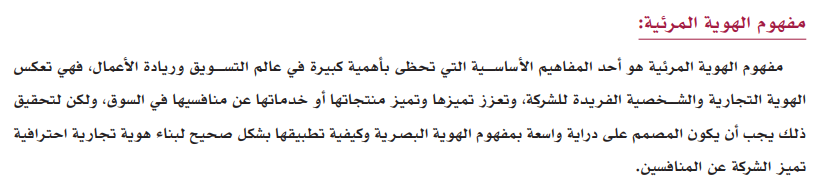 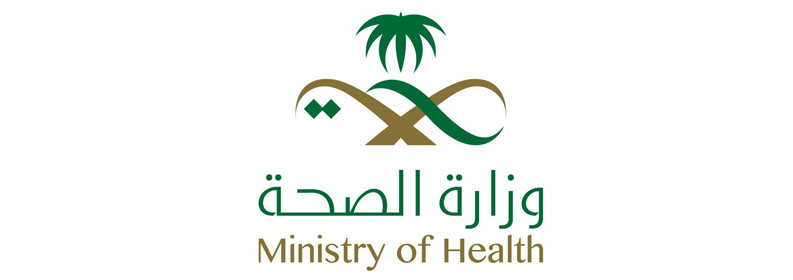 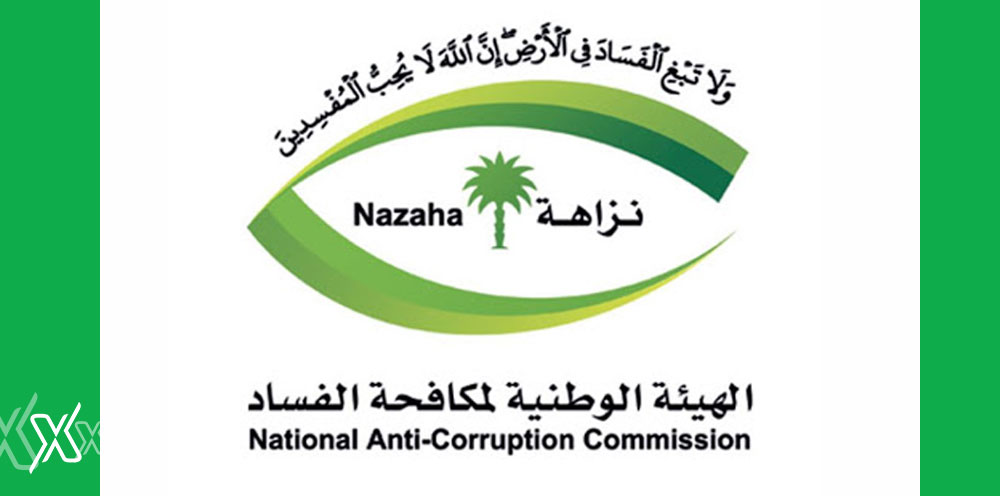 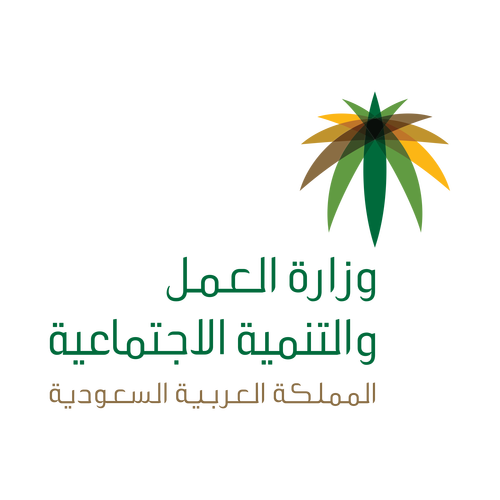 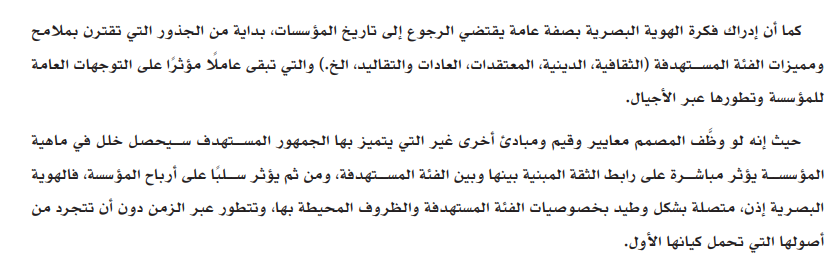 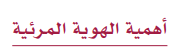 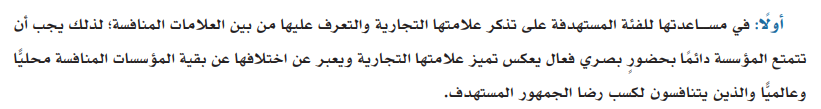 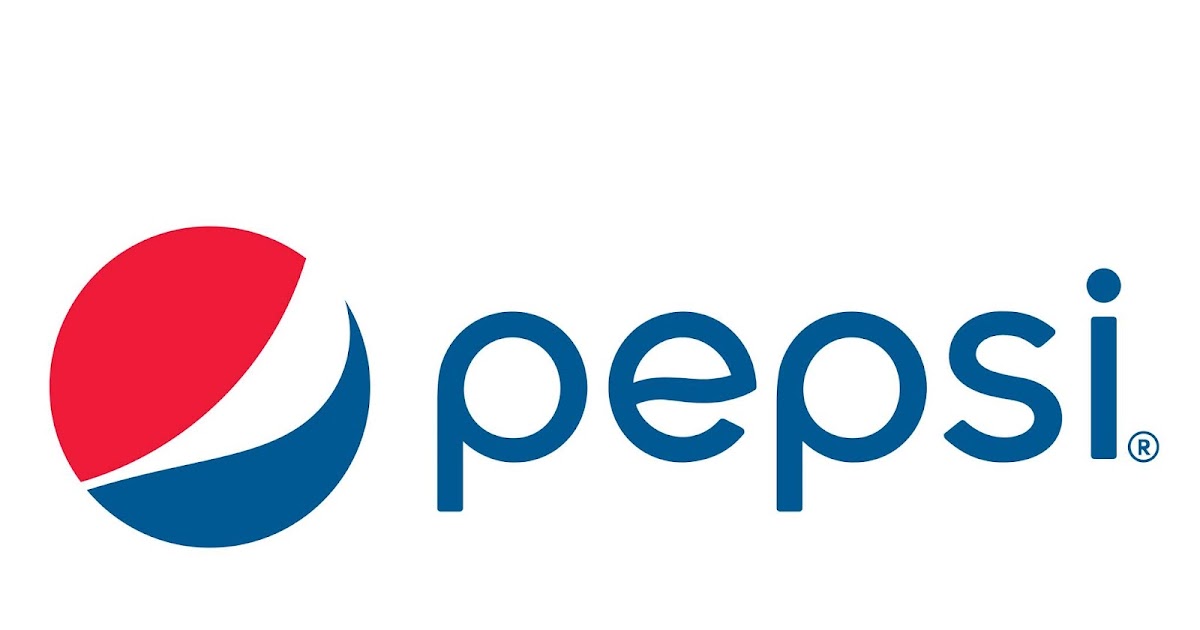 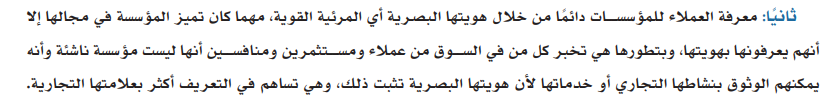 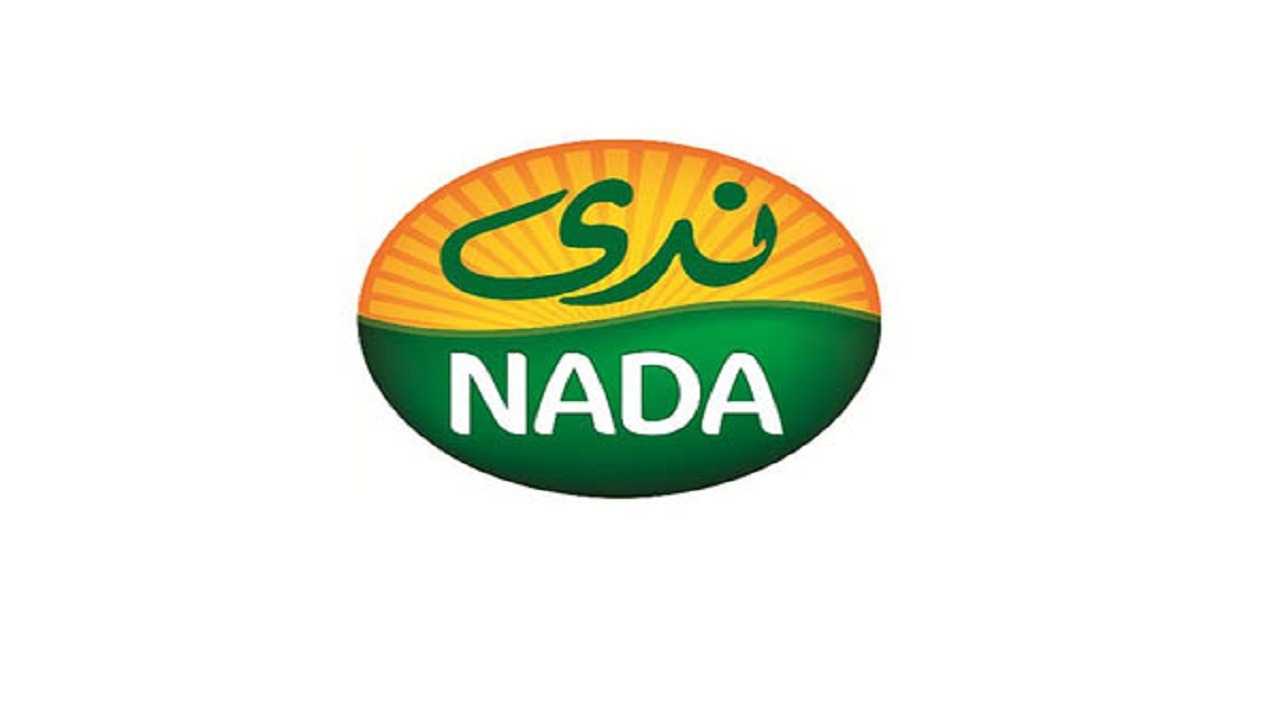 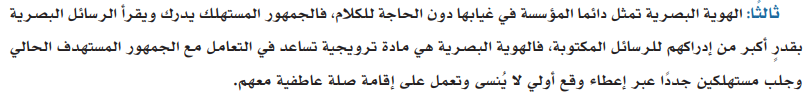 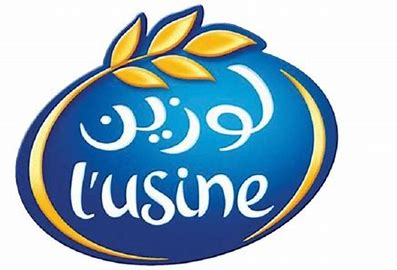 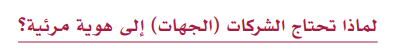 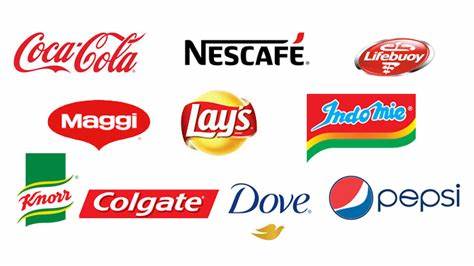 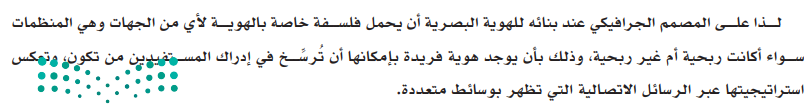 تصميم الهوية المرئية يحتاج إلى الكثير من الدقة والحذر في التصميم كي لا تصل رسالة خاطئة للمتلقي من خلالها، لذلك يلجأ الكثير من أصحاب الشركات والأعمال إلى مصممي جرافيك محترفين لتصميم شعار وهوية مرئية وواضحة تعبر عن نشاطهم التجاري بطريقة إيجابية تعجب العملاء
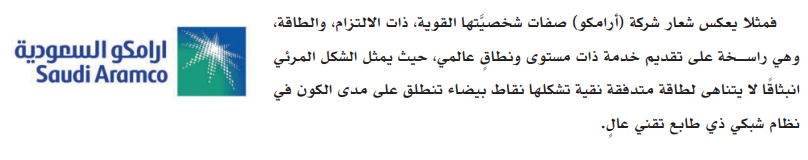 الواجب
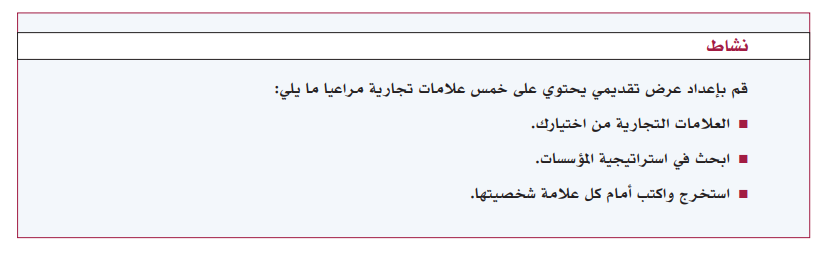